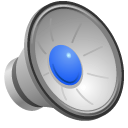 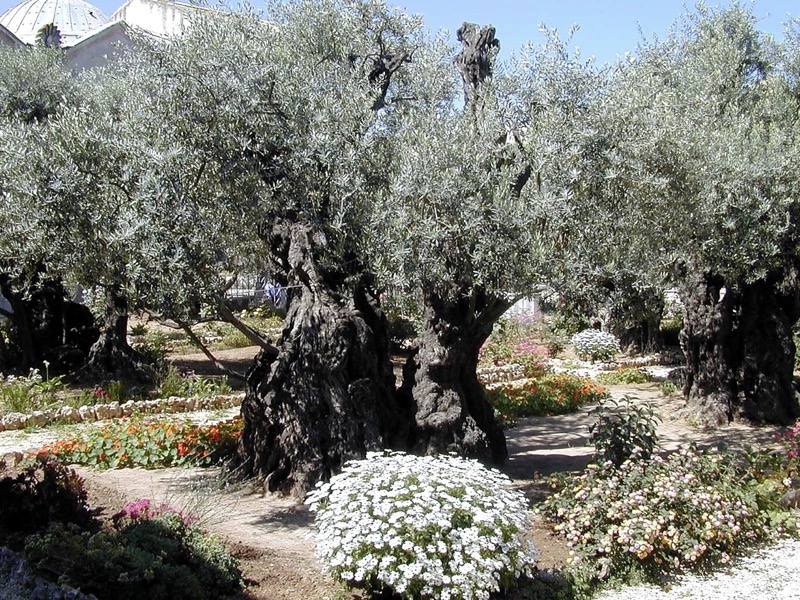 Elle croyait que c’était le Jardinier
C’était le jardinier.
Pas celui qu’elle pensait, 
mais plutôt, celui du commencement…
le jardinier dont le souffle planait 
sur la surface des eaux 
du chaos et du vide,
et qui a fait émerger 
de la boue primordiale
un jardin immense.
C’était le jardinier,
celui qui n’en pouvait tellement plus d’être séparé de nous, 
qu’il est désormais Dieu-avec-nous, 
dans la vie, dans la mort, dans la vie au-delà de la mort.
C’est terrible comment ça tue, 
être réduit à une étiquette 
qu’on accole à tort ou à raison.
« Elle, c’est une dévergondée… une maudite folle… 
une malade mentale… » 
« Lui, c’est un itinérant… 
un ivrogne… 
un révolutionnaire… 
un agitateur public. »
Lui, il a dit seulement une parole 
et la lumière fut 
dans les ténèbres, le chaos et le vide de sa vie.
Ce jardinier sema abondamment partout, 
parmi pierres et ronces, comme dans la bonne terre 
car il savait que de grandes choses peuvent germer 
là où l’on s’y attend le moins.
La plus petite graine qui s’enracine
peut devenir un arbre où nichent les oiseaux.
Ce jardinier savait greffer de nouvelles branches 
de façon à ce que toutes sortes de moineaux soient accueillis.
Quand il le fallait, il déracinait -  
les mauvaises herbes 
qui étouffent la vie.
Ou il ôtait les pierres – 
celles des murs qui nous divisent comme celles qu’on se jette.
On pensait pouvoir sceller son destin à lui derrière une pierre.
Le jardinier est mort.
On craignait l’expansion et la floraison de ce qu’il semait :
un monde où le loup et l’agneau habitent ensemble, 
où les carnivores mangent de l’herbe,
et où l’on n’apprend plus la guerre,
ça tuerait l’économie et les privilèges des puissants.
Mieux vaut tuer un homme.
« Pour connaitre une vie nouvelle,
il faut perdre celle qu’on avait déjà.
À moins qu’un grain de blé 
ne tombe en terre et ne meure… »
 a-t-il dit.
Le jardinier a été mis en terre.
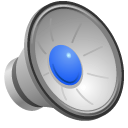 Mais il est plus que résilient.
Absolument pas tuable! 
La moindre fissure…
il fait tout éclater!
La vie se fraye un chemin.
À nouveau, 
il dit seulement une parole 
et la lumière jaillit 
dans les ténèbres, le chaos 
et le vide de sa vie : 
« Marie »
La croix 
treillis d’une vie nouvelle.
C’est le jardiner,
celui qu’elle, Marie, n’espérait plus.
La mort ne pouvait pas le retenir… et elle non plus. 
Rien ne sera plus pareil… et c’est tant mieux.
C’est le jardinier…
Il se répand comme la pluie 
qui arrose une terre séchée…
la ramenant à la vie…
une vie tout autre.
« Ne me retiens pas.
 Ne m’empêche pas d’atteindre les zones les plus arides de la terre. 
 Au contraire…
 que tes paroles et tes gestes répandent la bonne nouvelle. »
C’était le jardinier.
C’est le jardinier, encore… et pour toujours.
De grâce, ne rentrons pas comme si de rien n’était. 
Amen!
Texte : © Darla Sloan, pasteure, avril 2015
Musique : « Joy comes with the Dawn / La joie à l’aurore »
Voices United Accompaniment Collection
Volume : Easter/Pentecost